Neuvaine 
pour le dimanche 
de l’éducation catholique
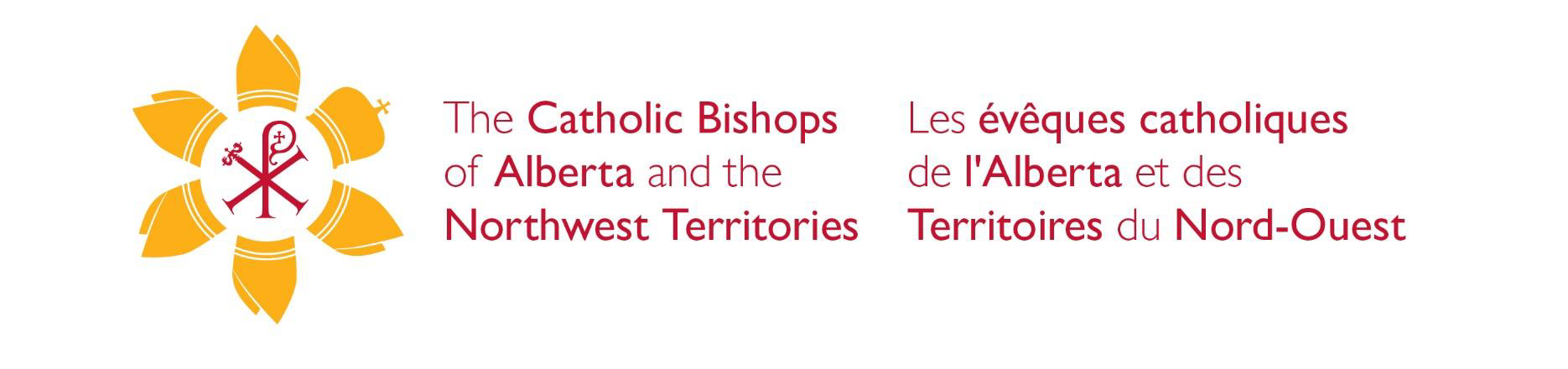 Qu’est-ce qu’une neuvaine?
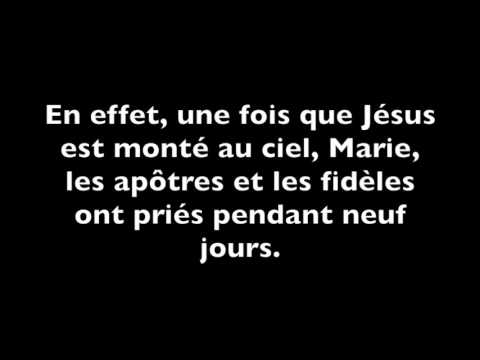 Prière
9 jours
Nous sommes reconnaissants envers 
nos écoles catholiques.  Unissons-nous en récitant 
cette prière traditionelle pour que le Saint-Esprit puisse intercéder en faveur de l’éducation catholique dans toute l’Alberta.
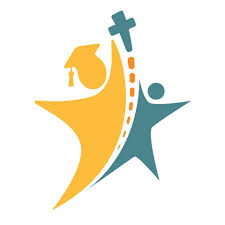 Leadeur:	
✠ Viens, Esprit Saint, 
     remplis les coeurs
 de tes fidèles

  Tous:  
  et allume en eux le
  feu de ton amour!
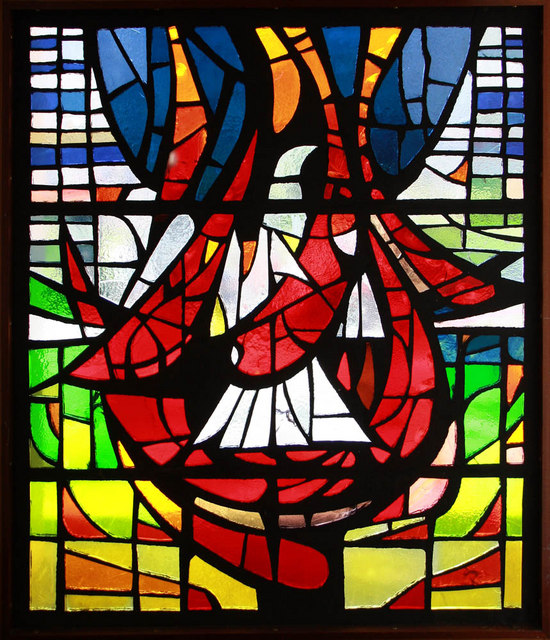 Leadeur:	  Tu envoies ton esprit, ils sont créés,
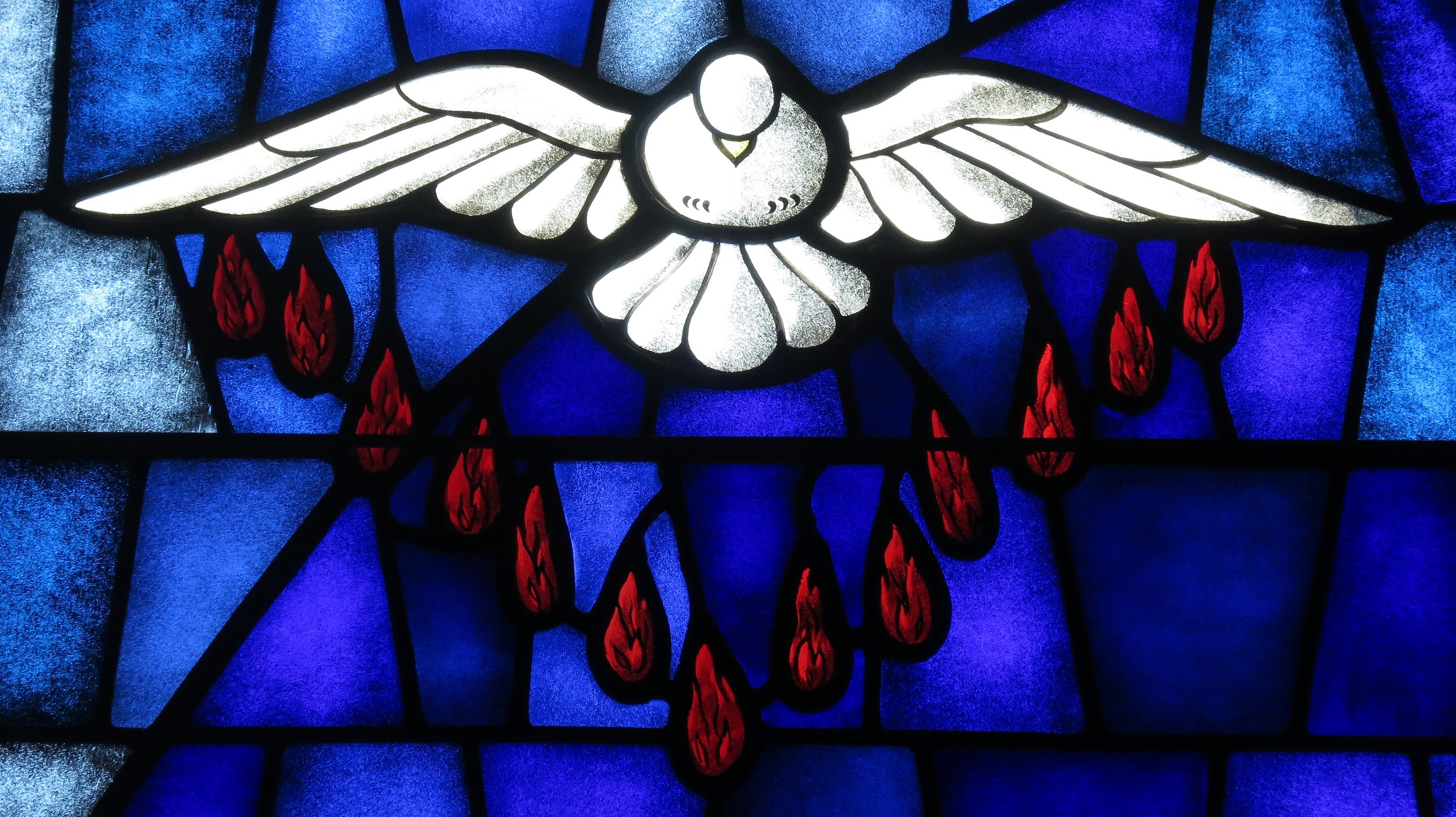 Tous:	
Et tu renouvelles la face 
de la terre.
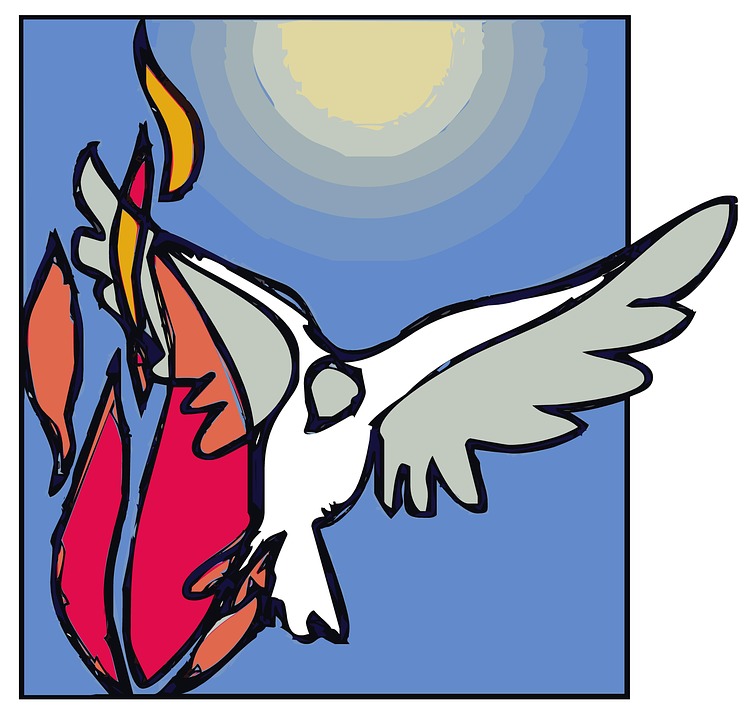 Leadeur:		
Prions.

Tous:			
Seigneur, 
à la lumière  
de l’Esprit Saint 
tu as instruit
le coeur
de tes fidèles.
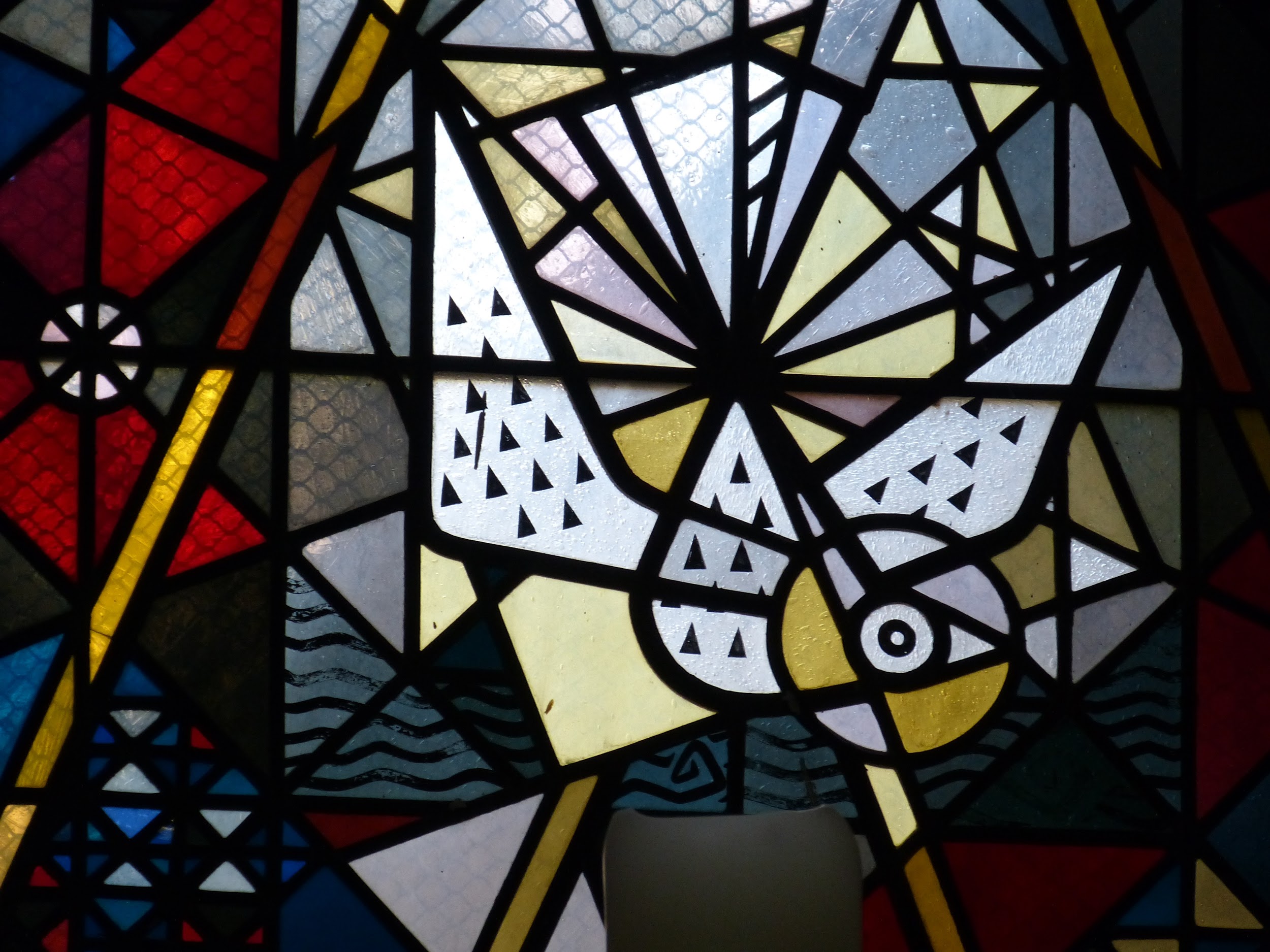 Dans le 
même Esprit, 
aide-nous 
à atteindre 
notre bonheur 
dans ce 
qui est juste
et à toujours nous réjouir de ta paix 
et de ta consolation.
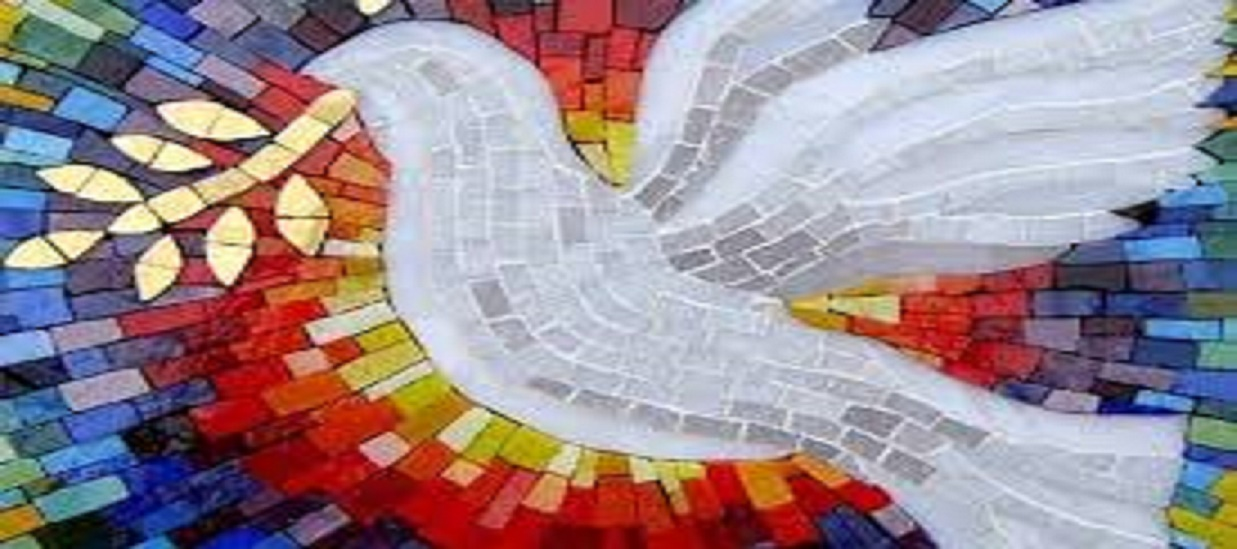 Inspire l’éducation catholique de la sagesse du Saint-Esprit
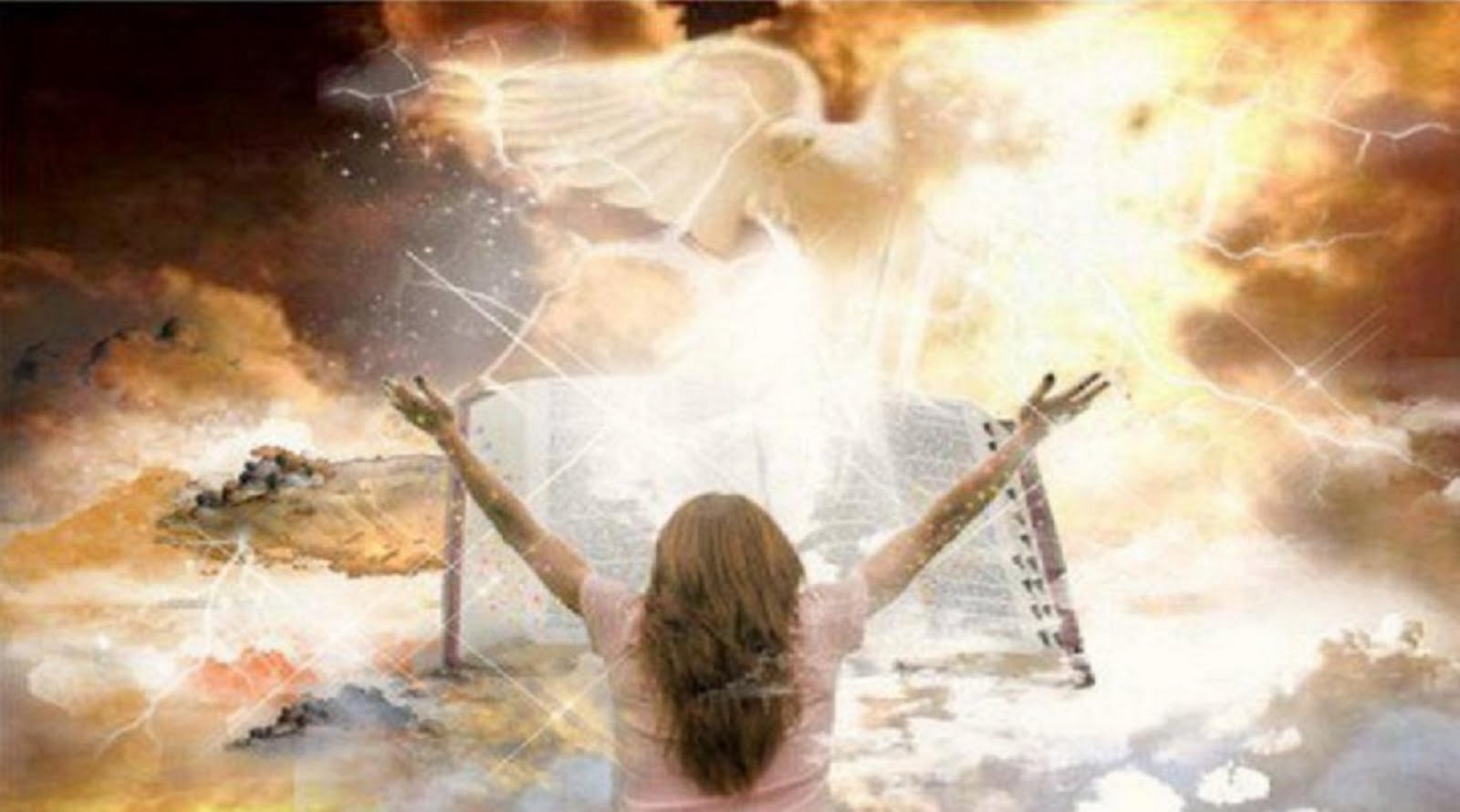 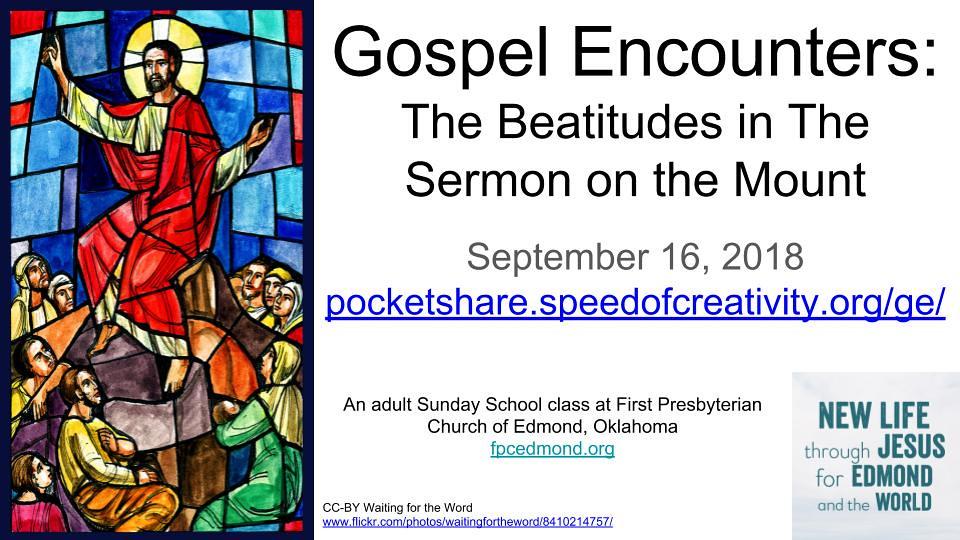 pour qu’elle 
reste fidèle 
à tes enseignements
et qu’elle s’engage 
à vivre l’Évangile 
de Jésus-Christ.
Par Jésus, le Christ, notre Seigneur.  Amen.
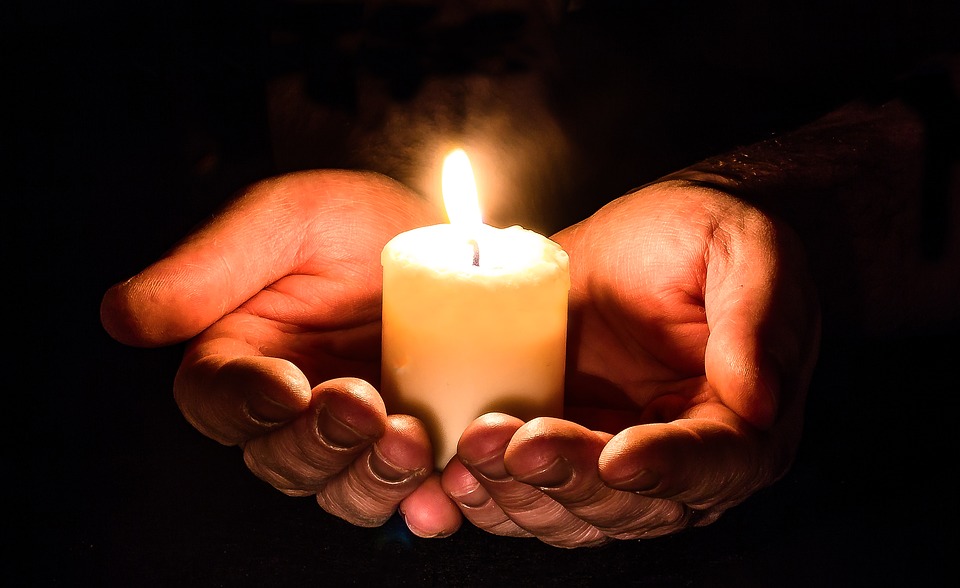 Leadeur: Gloire au Père et au Fils et au Saint-Esprit
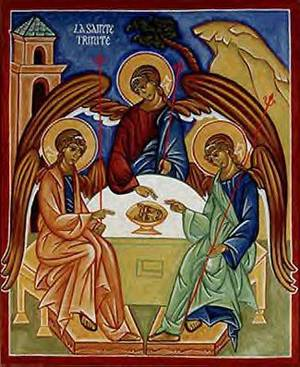 Tous:
au Dieu qui est, 
qui était 
et qui vient, 
pour les siècles des siècles.
Amen.  ✠
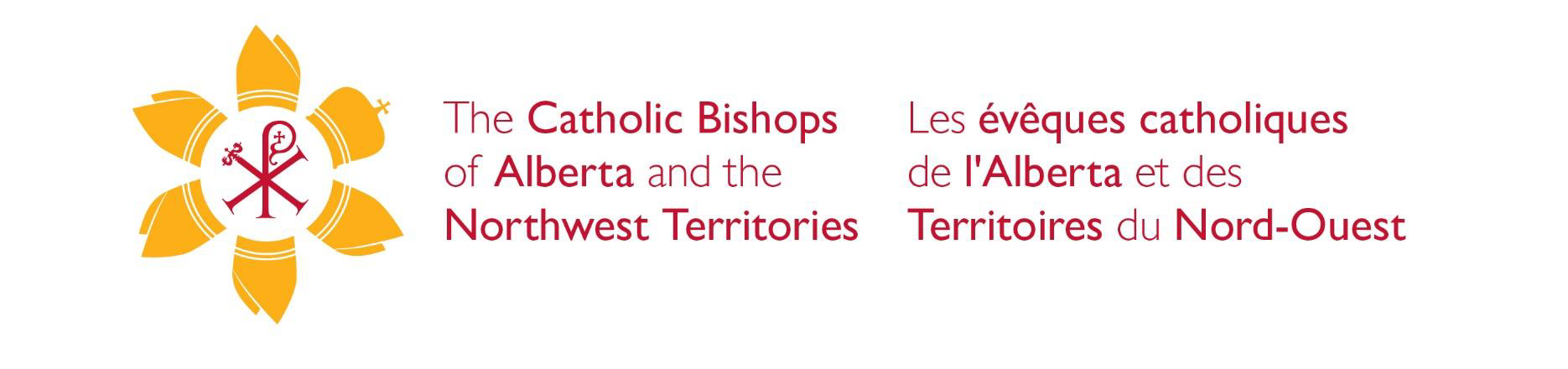 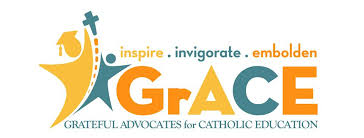 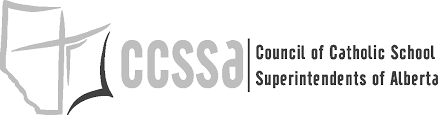 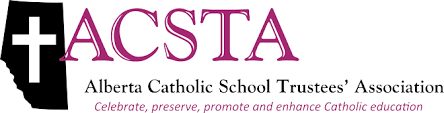 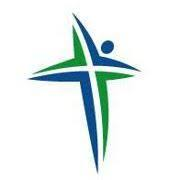 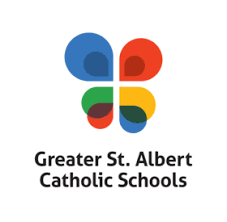 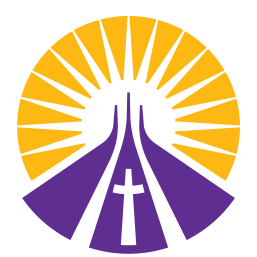 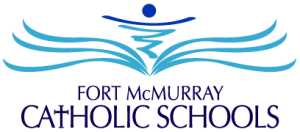 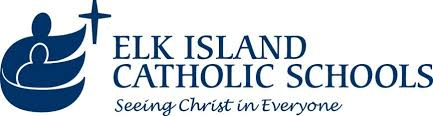 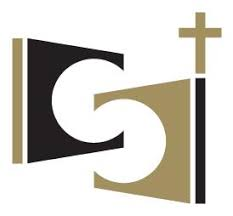 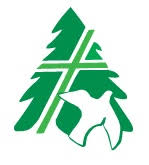 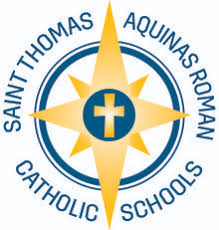 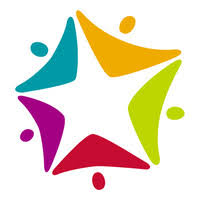 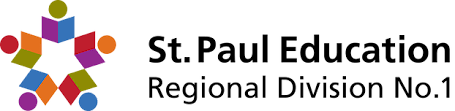 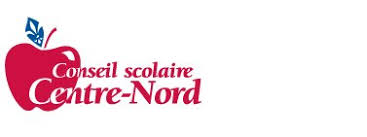 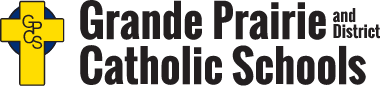 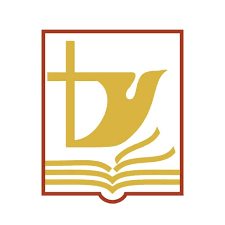 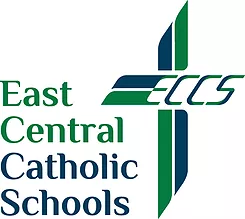 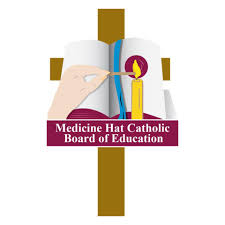 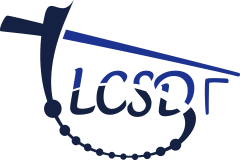 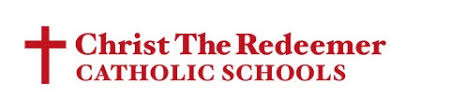 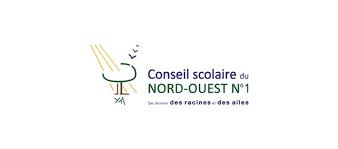 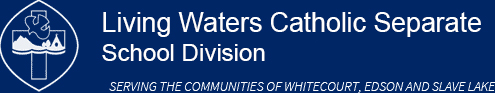 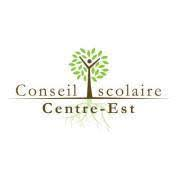 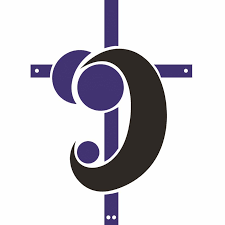